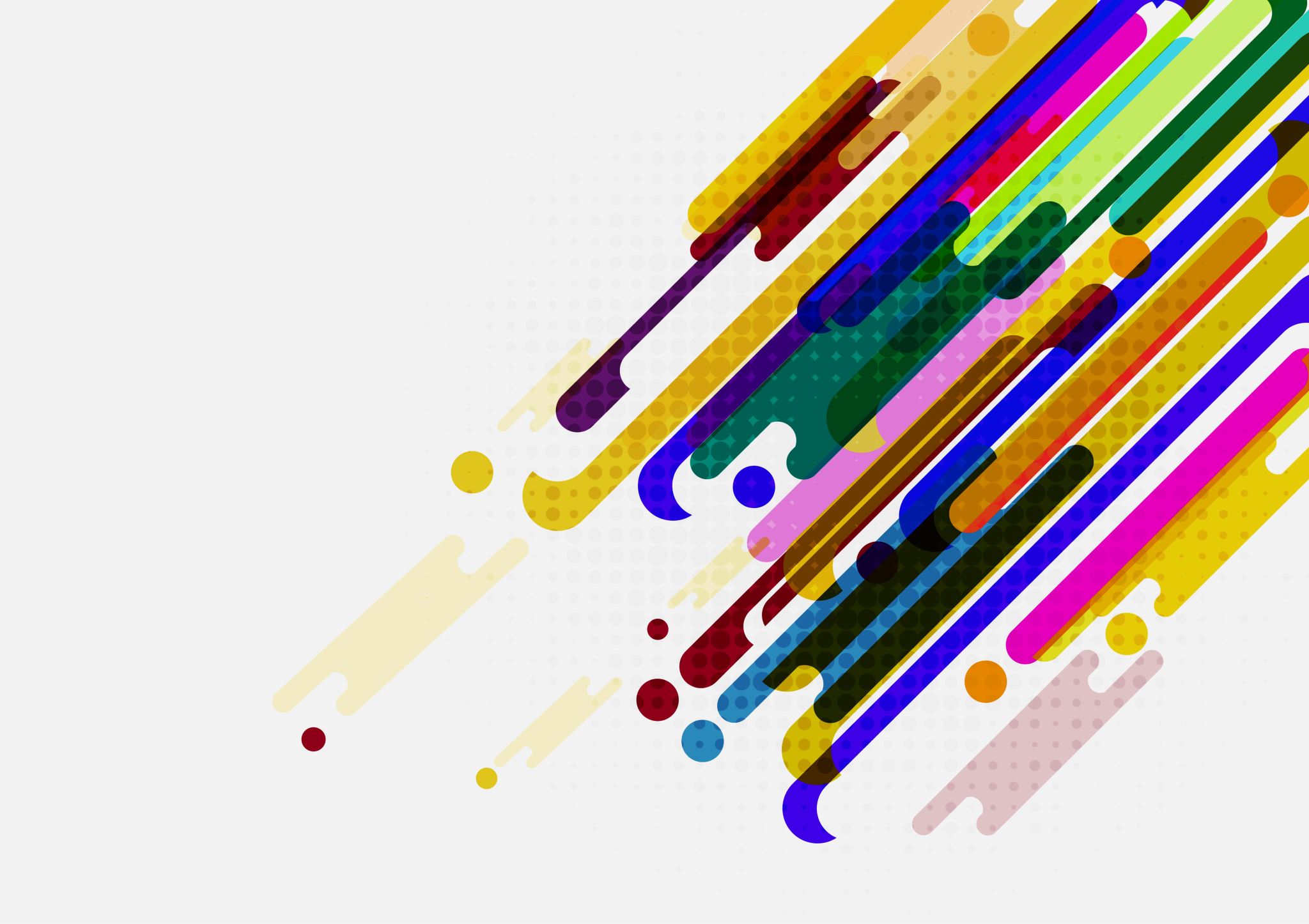 МУНИЦИПАЛЬНОЕ БЮДЖЕТНОЕ ОБЩЕОБРАЗОВАТЕЛЬНОЕ УЧРЕЖДЕНИЕ «МАРФИНСКАЯ СОШ» ДОШКОЛЬНОЕ ОТДЕЛЕНИЕ «КОЛОСОК»ГОРОДСКОГО ОКРУГА МЫТИЩИ МОСКОВСКОЙ ОБЛАСТИКонсультация для коллег-воспитателей с применением ИКТ на тему: «Взаимодействие воспитателя и других специалистов»
Подготовила: воспитатель Голубева Марина Сергеевна
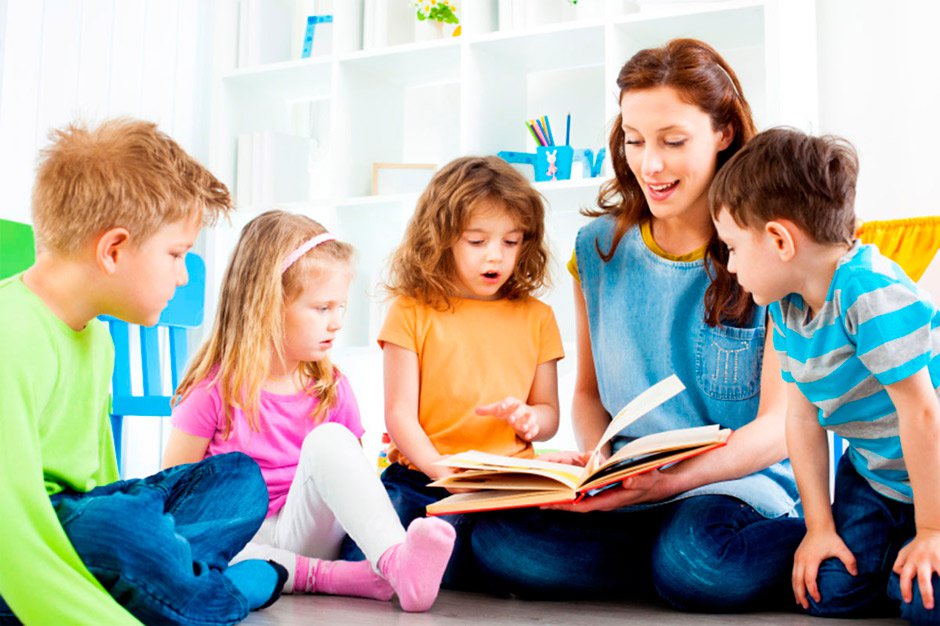 Большую часть жизни мы отдаем работе.
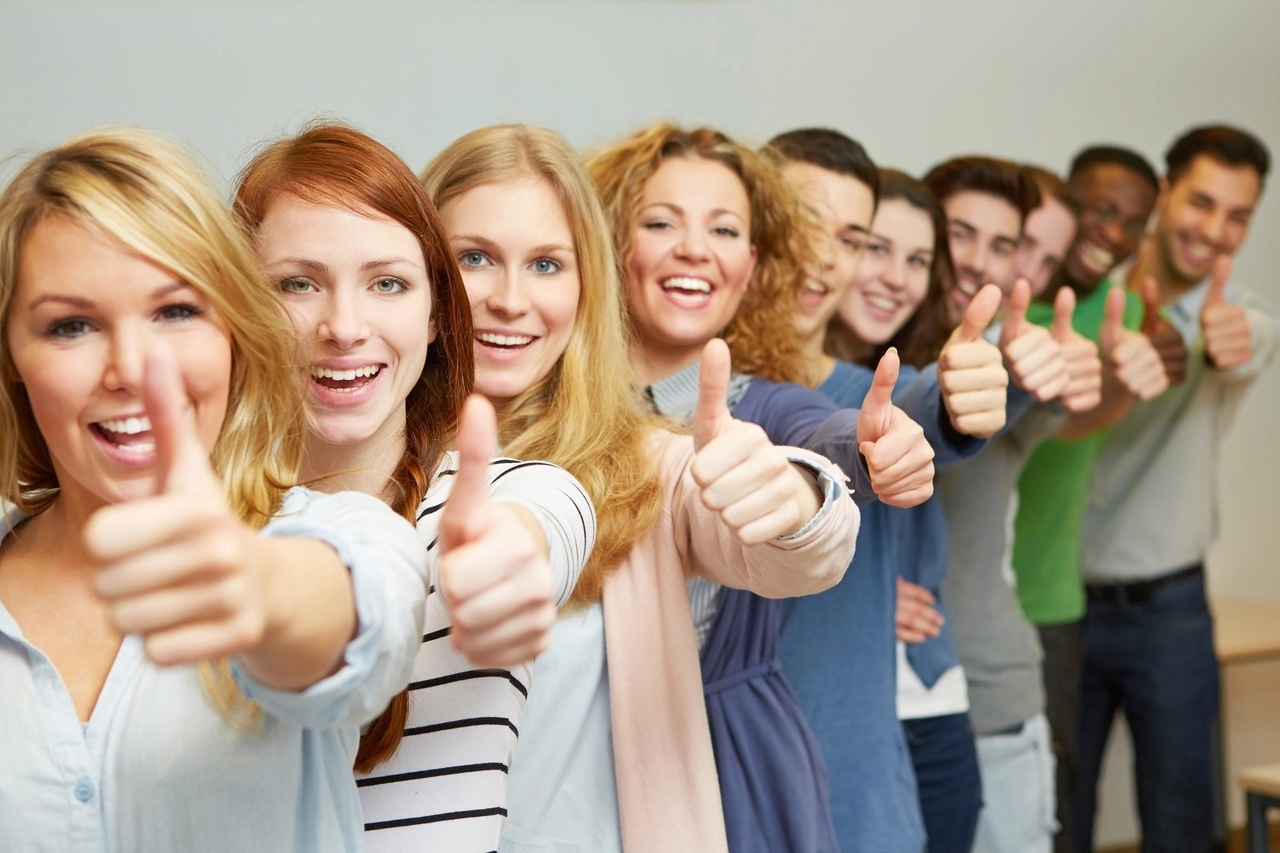 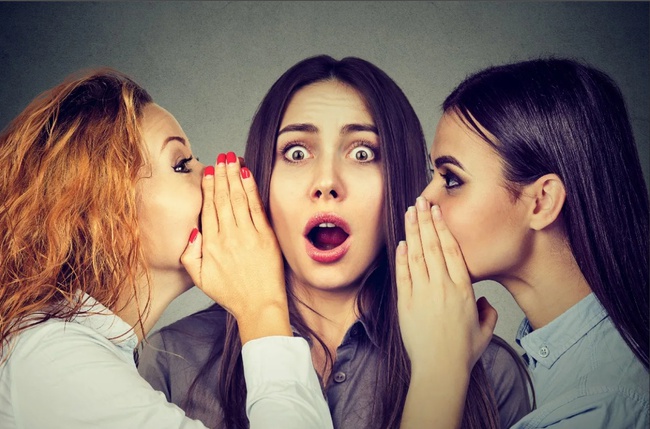 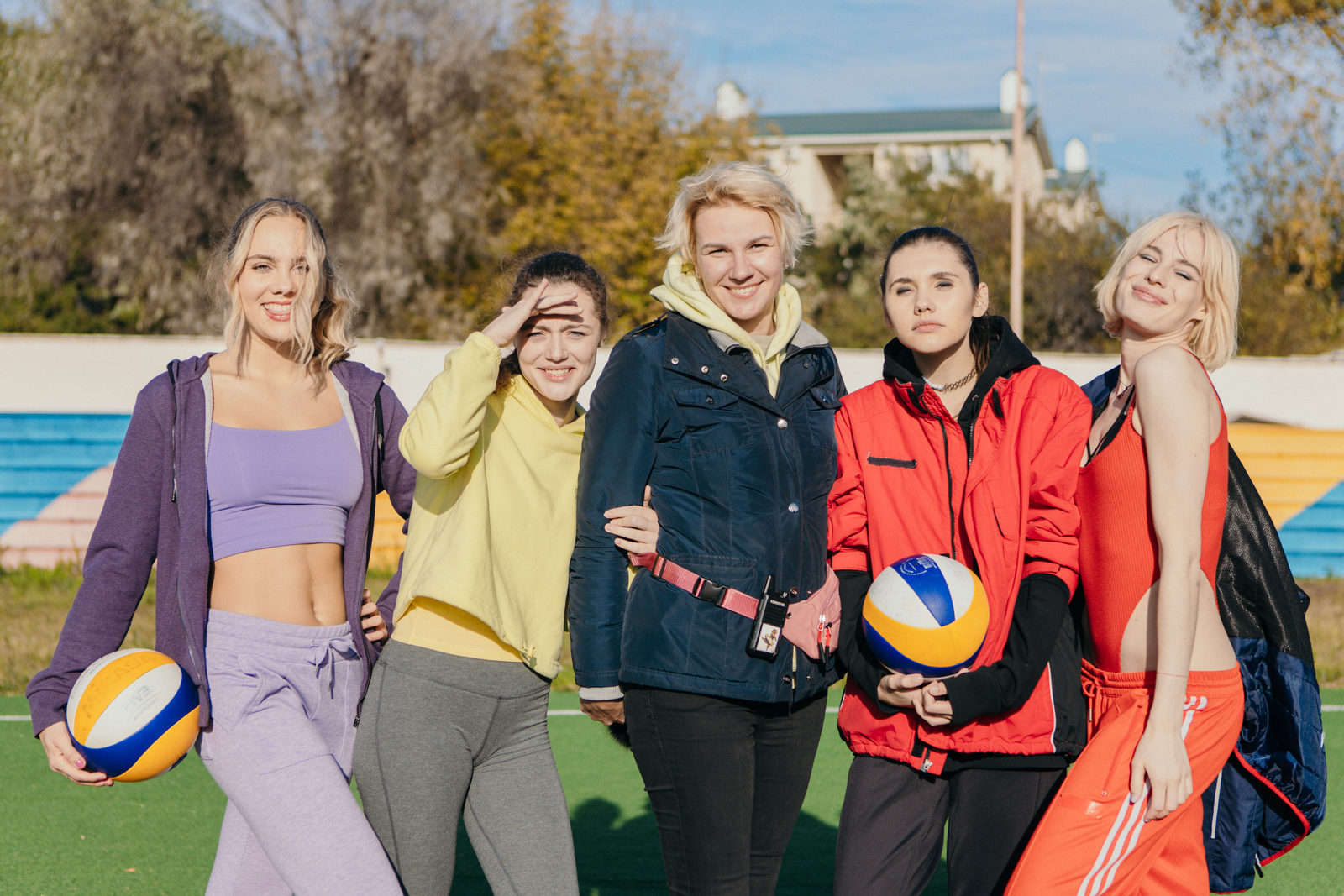 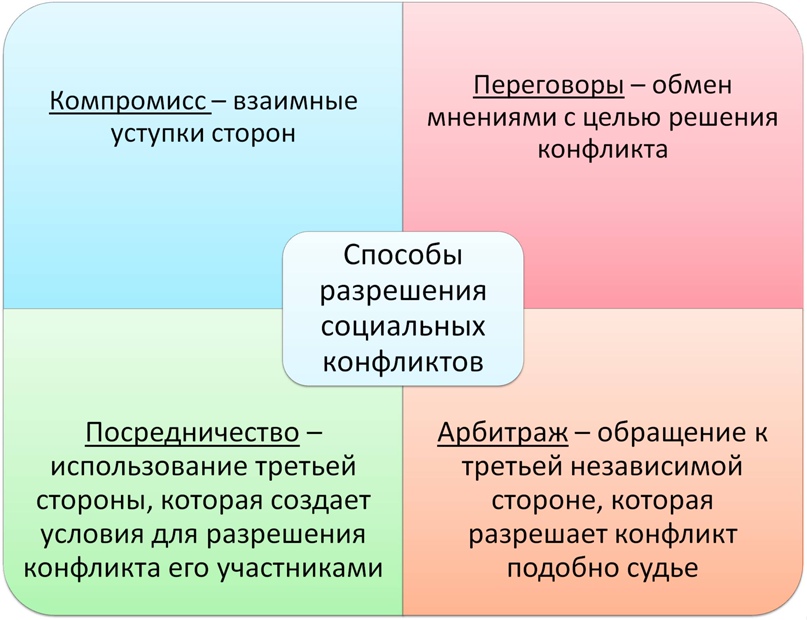 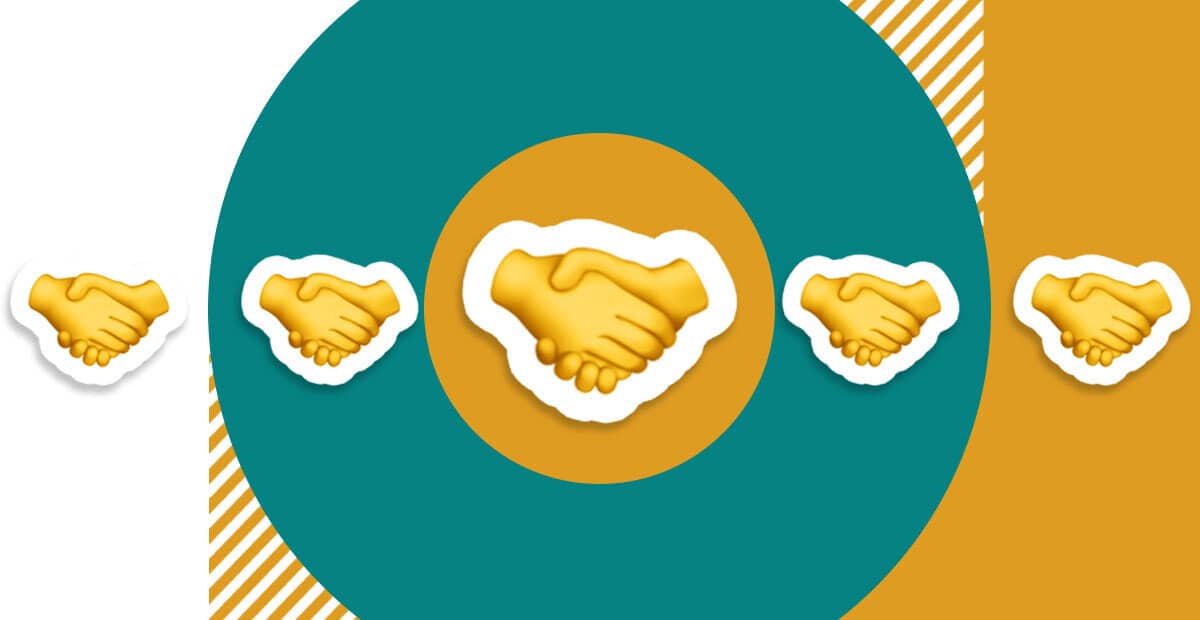